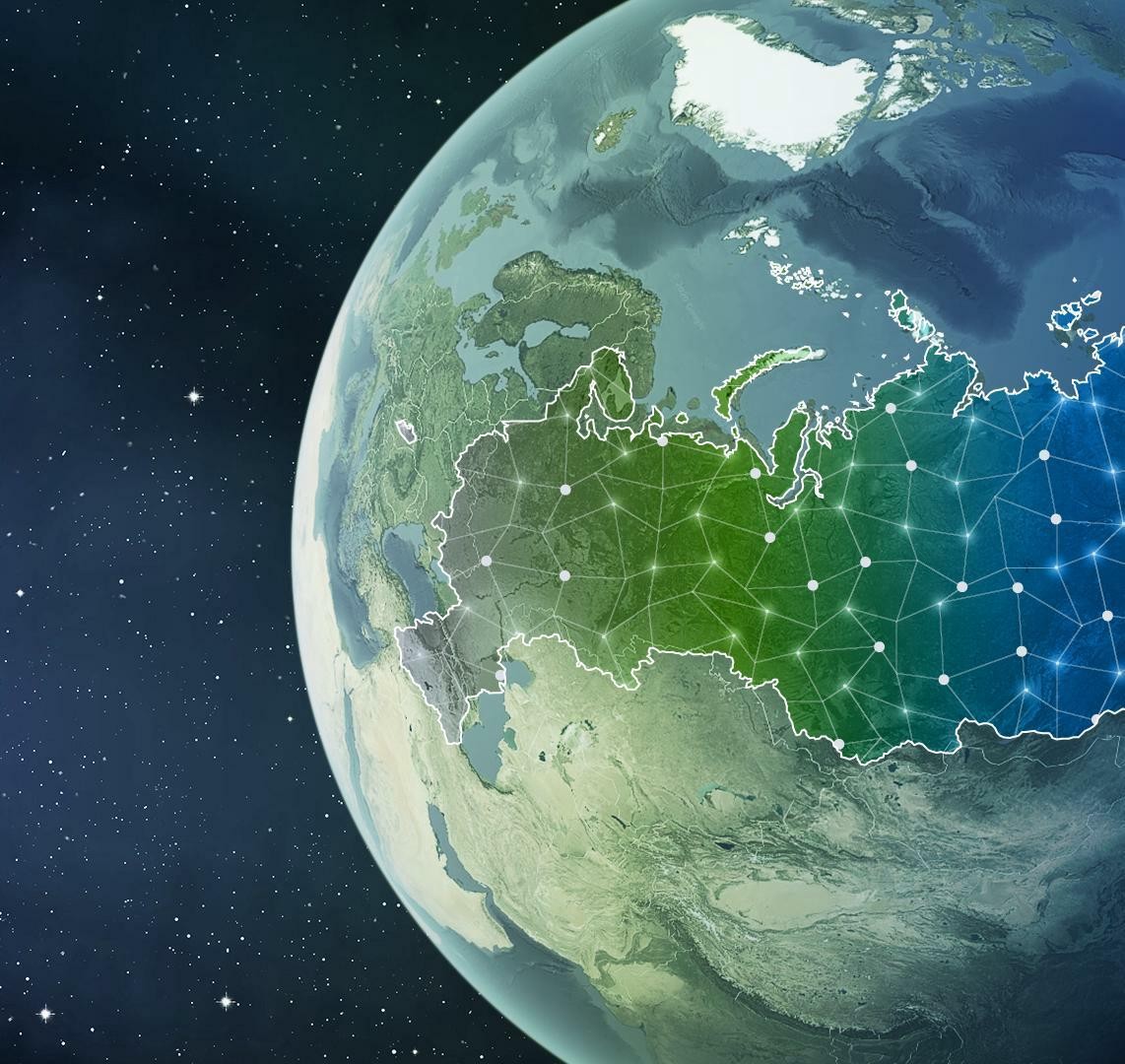 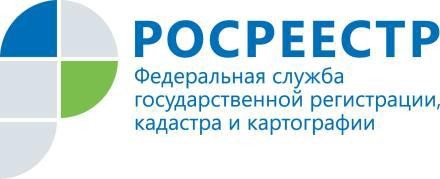 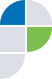 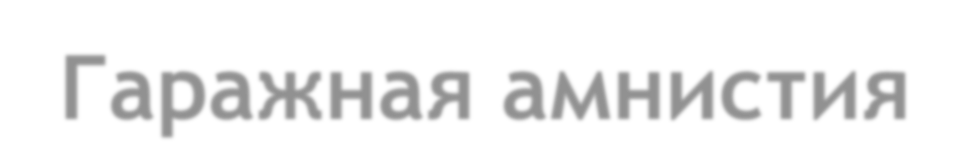 Гаражная амнистия
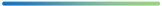 Кислицына Наталья Альбертовна
Заместитель руководителя 
Управления Росреестра 
По Ленинградской области
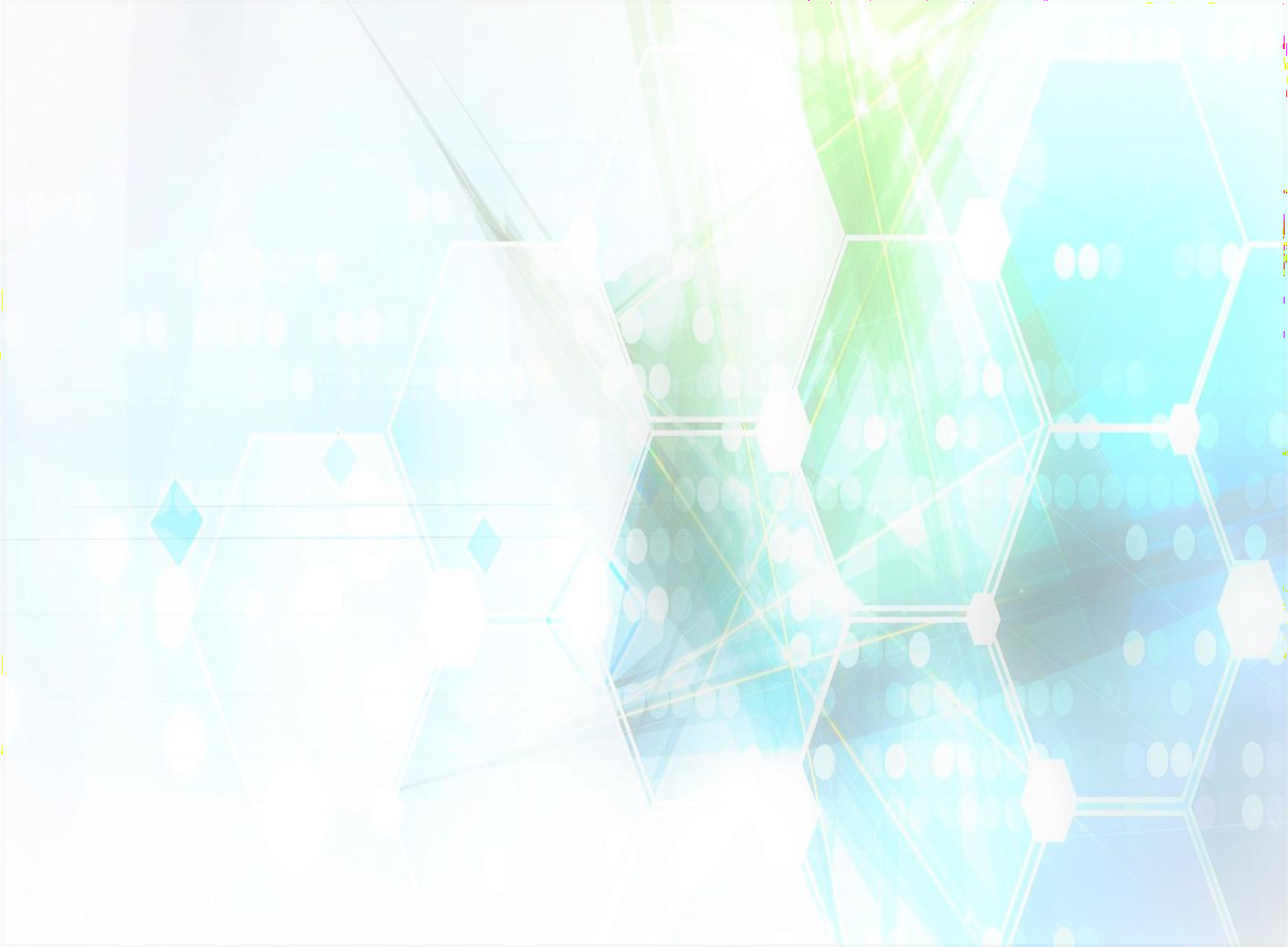 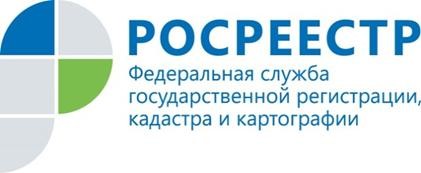 Федеральный закон от 05.04.2021 N 79-ФЗ "О внесении изменений в  отдельные законодательные акты Российской Федерации " –
Закон о ГАРАЖНОЙ АМНИСТИИ
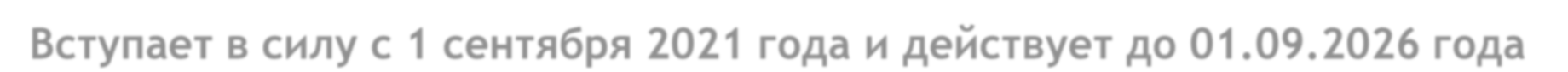 Вступает в силу с 1 сентября 2021 года и действует до 01.09.2026 года
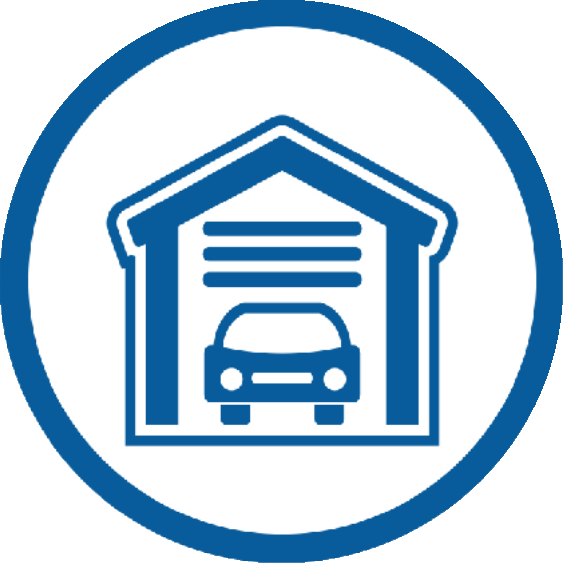 ЗАКОН ПРИЗВАН
Внести	ясность	в	регулирование
вопросов
оформления	прав	на	объекты	гаражного
назначения и земельные участки, на которых  они расположены
Обеспечить упрощенный прядок оформления
прав на земельные участки и гаражи
Бесплатное предоставление гражданам в  собственность земельных участков под  гаражами
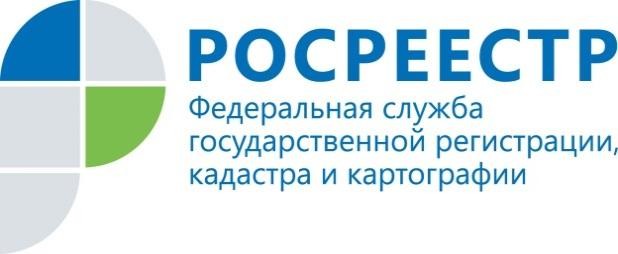 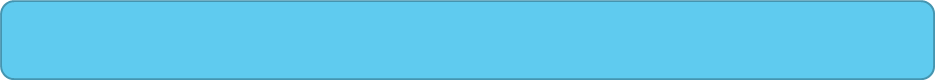 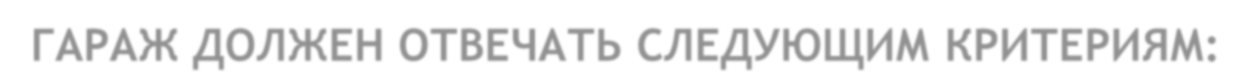 ГАРАЖ ДОЛЖЕН ОТВЕЧАТЬ СЛЕДУЮЩИМ КРИТЕРИЯМ:

возведен до введения в действие Градостроительного кодекса РФ (31.12.2004)
является	объектом	капитального	строительства	(имеет	прочную	связь	с  землей, перемещение невозможно без несоразмерного ущерба назначению);
может быть блокирован общими стенами с другими гаражами в одном ряду,  иметь общие с ними крышу, фундамент и коммуникации;
может быть отдельно стоящим объектом капитального строительства.

«ГАРАЖНАЯ АМНИСТИЯ» НЕ РАСПРОСТРАНЯЕТСЯ
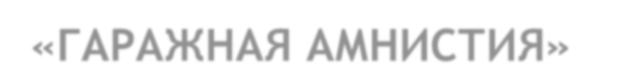 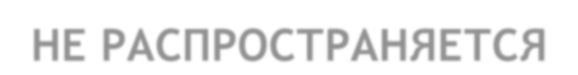 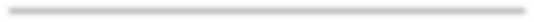 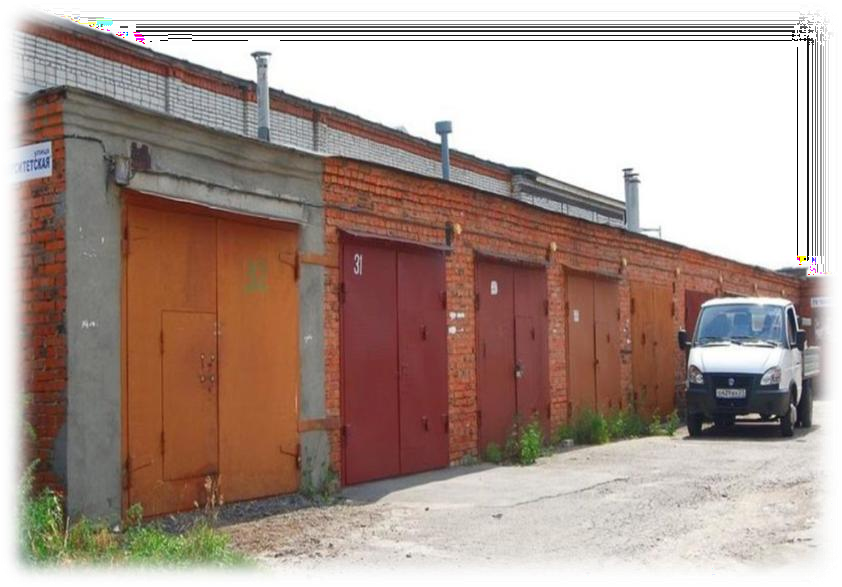 на самовольные постройки;
на	объекты	вспомогательного  (например к жилым домам);
использования
на	гаражи,	предназначенные
для	хранения
техники	и	оборудования,	необходимые
для
обеспечения деятельности;
на гаражи в многоквартирных домах и объектах  коммерческого назначения, подземные гаражи;
на	гаражи,
созданные	в	порядке,
предусмотренном	Федеральным	законом	от	30  декабря 2004 года N 214-ФЗ.
3
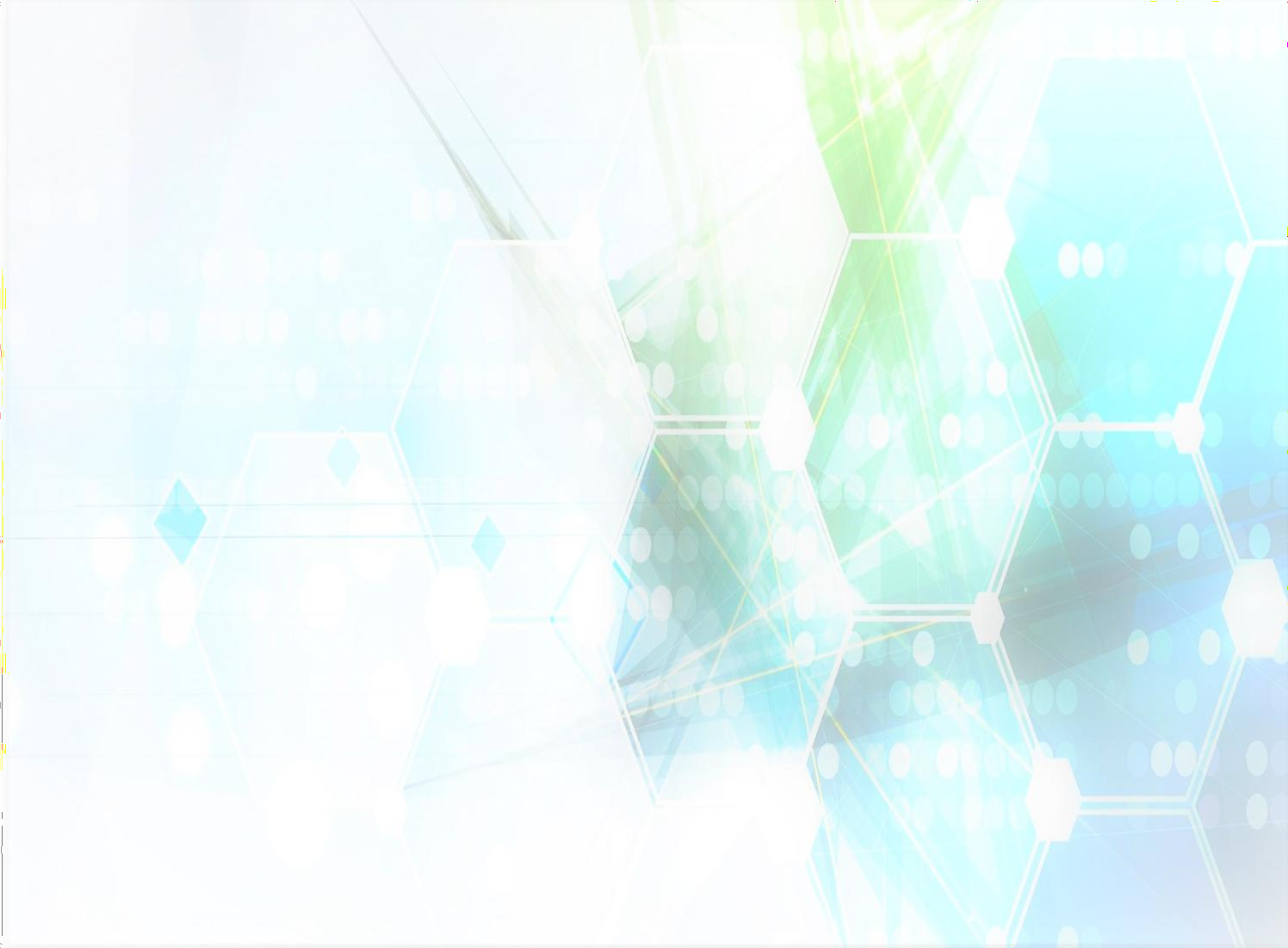 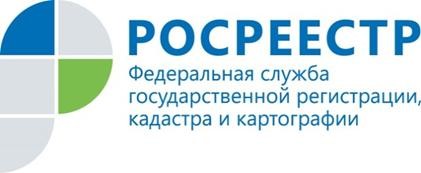 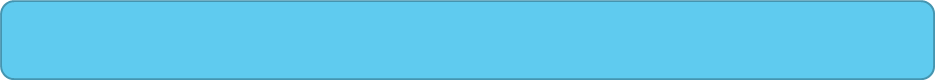 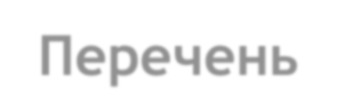 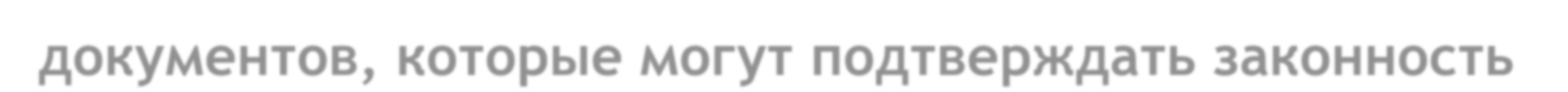 Перечень документов, которые могут подтверждать законность
возведения и использования гаража на соответствующем  земельном участке:
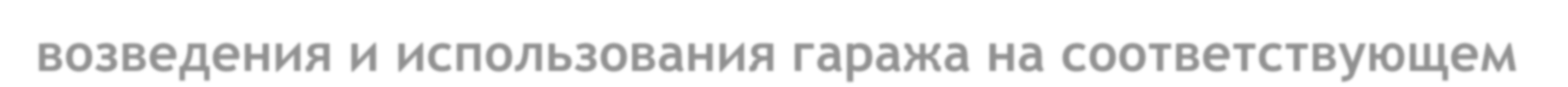 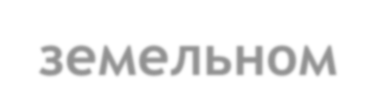 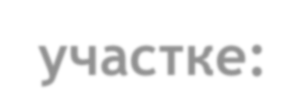 Документ о предоставлении или  ином выделении гражданину  земельного участка либо о  возникновении у гражданина  права на использование такого  земельного участка по иным  основаниям
Документ о подключении  (технологическом присоединении)  гаража к сетям инженерно-  технического обеспечения, и  (или) договор о предоставлении  коммунальных услуг в связи с  использованием гаража
Документ, подтверждающий  выплату гражданином паевого  взноса
Документ, подтверждающий  проведение государственного  технического учета и (или)  технической инвентаризации  гаража до 1 января 2013 года,  подтверждающий строительство  гаража до 30.12.2004
Документ, подтверждающий  предоставление земельного  участка гаражному кооперативу  либо иной организации, при  которой был организован  гаражный кооператив
Иные документы, установленные  субъектом РФ
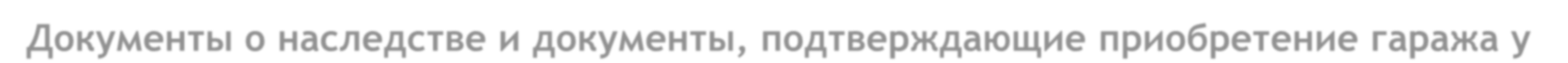 Документы о наследстве и документы, подтверждающие приобретение гаража у  другого лица
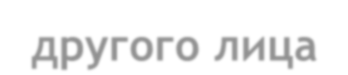 3
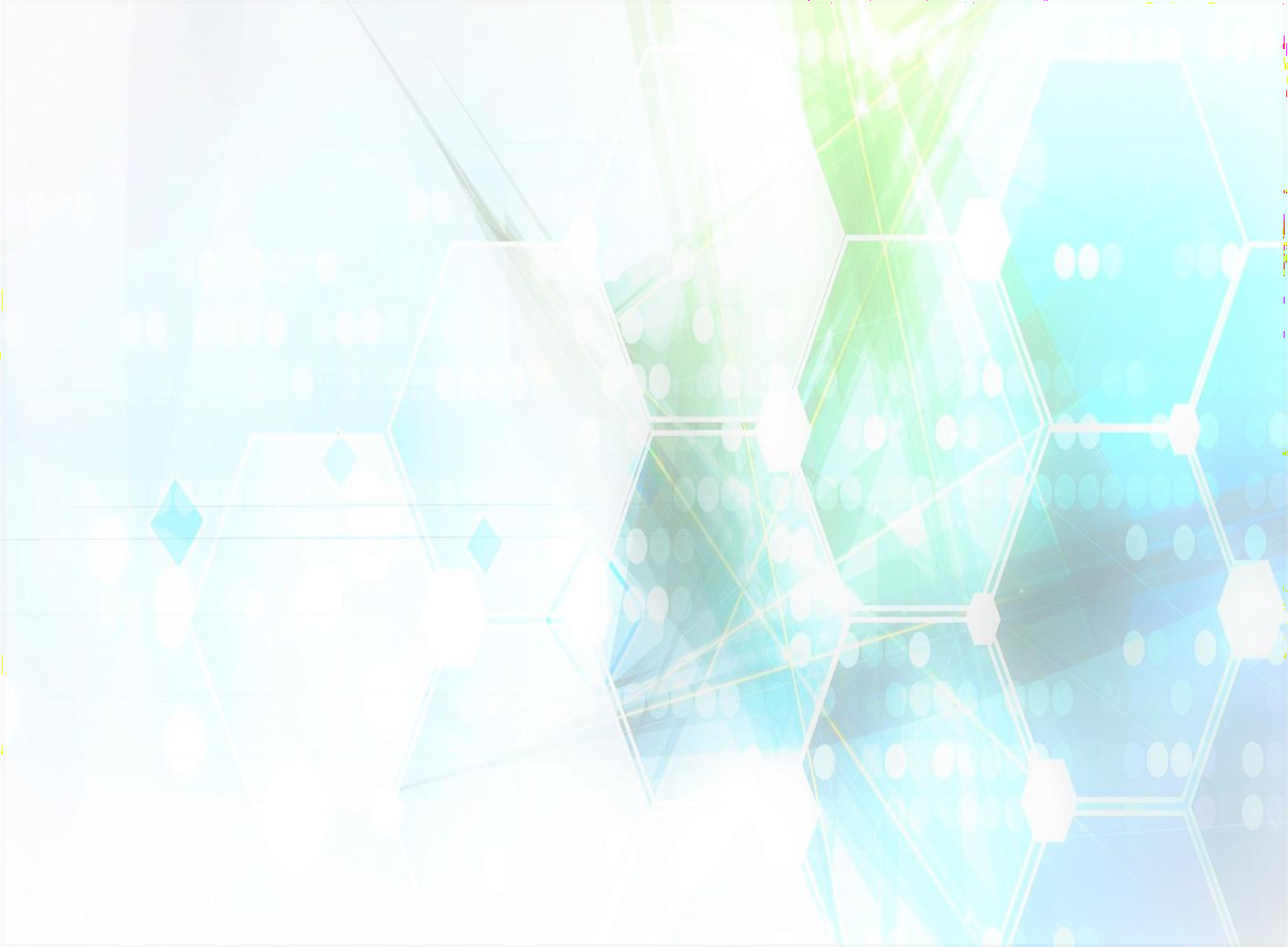 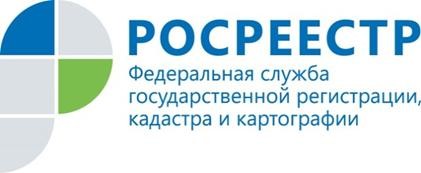 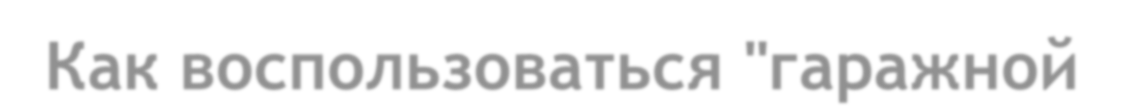 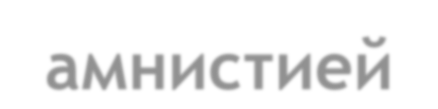 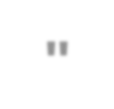 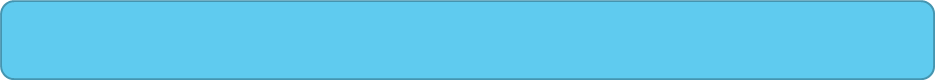 Как воспользоваться "гаражной амнистией"
Гражданину необходимо обратиться в  соответствующий орган  государственной власти или орган  местного самоуправления с заявлением  о предоставлении (а при  необходимости и образовании)
участка под существующим гаражом с  приложением любого документа,  который подтверждает факт владения  гаражом.
К заявлению гражданина о  предоставлении земельного  участка, на котором  расположен гараж, наряду с  установленными документами  прилагается технический план  указанного гаража.
+межевой план,
Уполномоченный орган в случае принятия положительного решения  самостоятельно направляет в Росреестр необходимые документы.  При этом одновременно регистрируются права гражданина как на  гараж, так и на земельный участок, на котором он расположен.
3
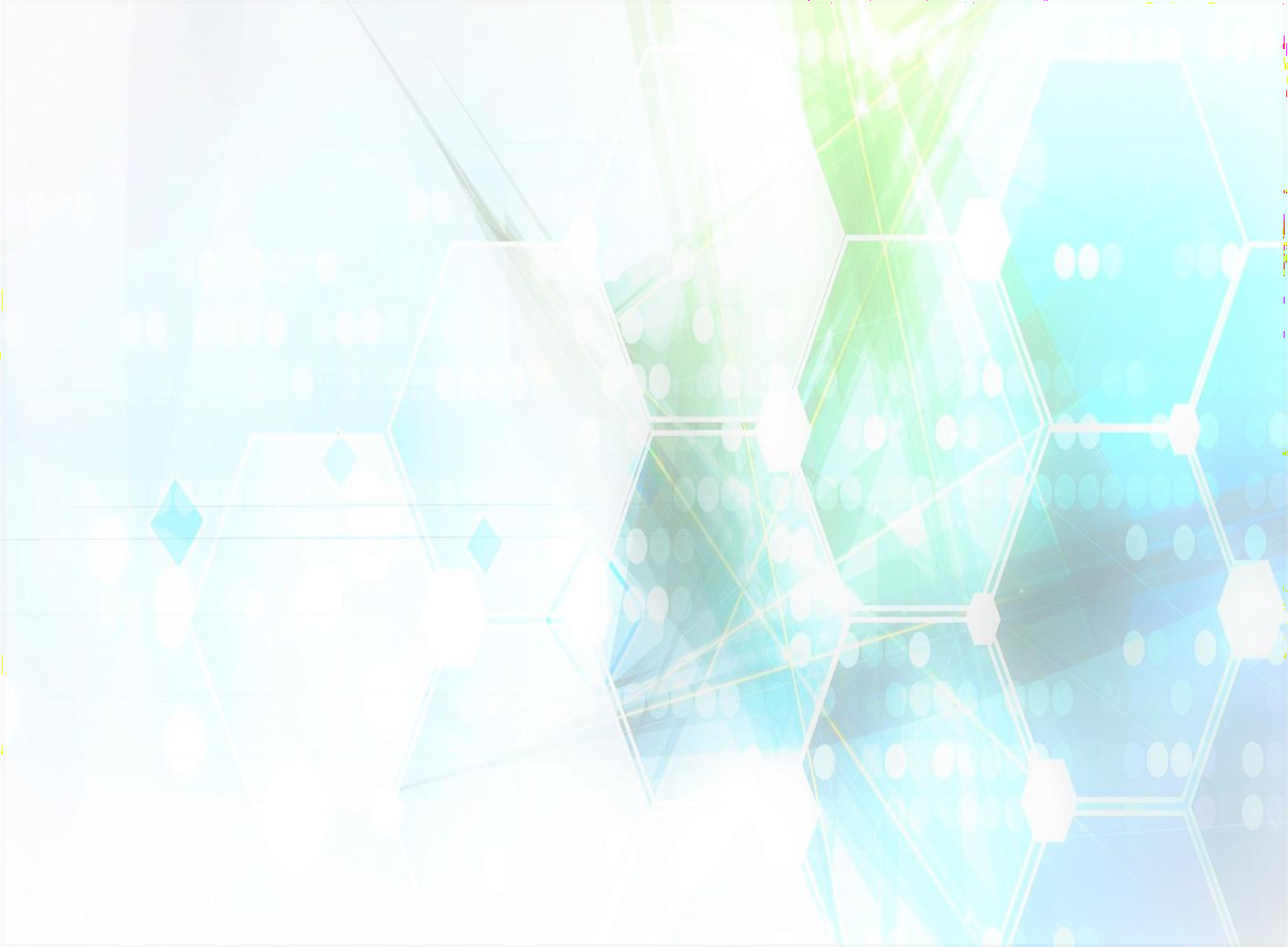 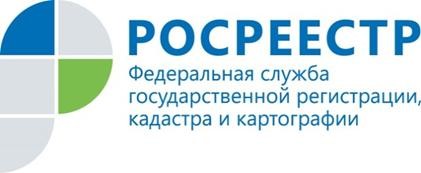 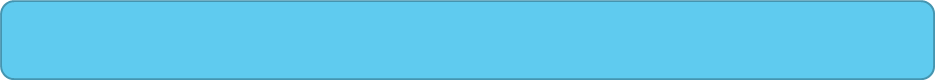 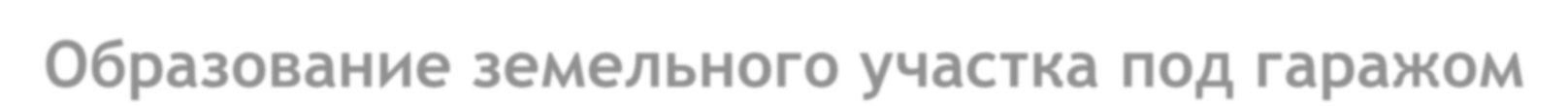 Образование земельного участка под гаражом
Схема расположения земельного  участка на кадастровом плане  территории
в т.ч. в случае преобразования исходного  земельного участка, предоставленного  гаражному кооперативу либо иной  организации, при которой был организован  гаражный кооператив, с сохранением его в  измененных границах
Проект межевания
территории
ВРИ ЗУ = размещение  гаража
В принятии решения о предварительном согласовании предоставления земельного участка  не может быть отказано только на основании отсутствия в градостроительном регламенте,  утвержденном применительно к территориальной зоне, в границах которой находится гараж,  вида разрешенного использования земельных участков и объектов капитального  строительства, предусматривающего возможность размещения гаражей в границах такой  территориальной зоны, либо на основании того, что испрашиваемый земельный участок  предоставлен гаражному кооперативу.
3
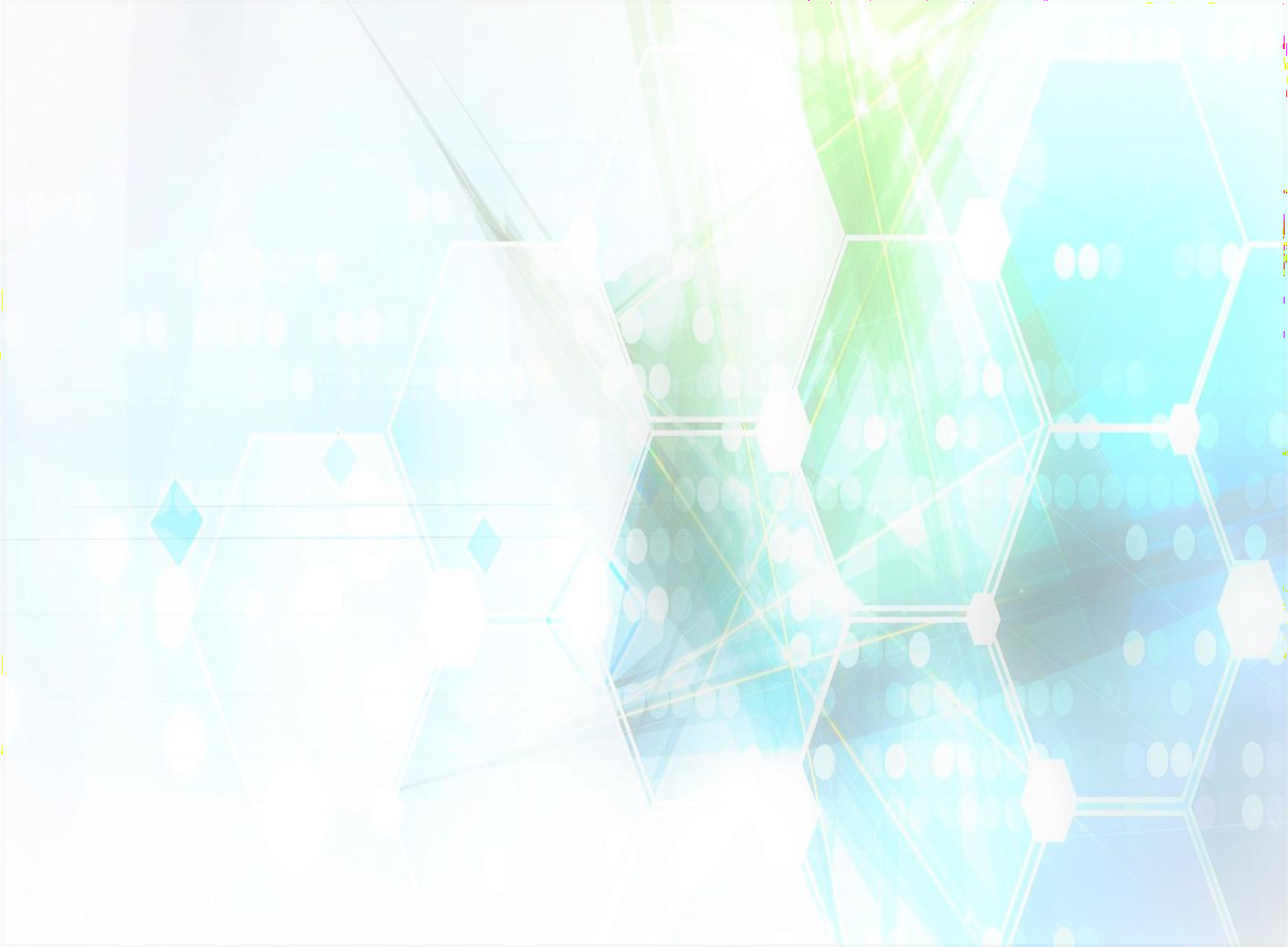 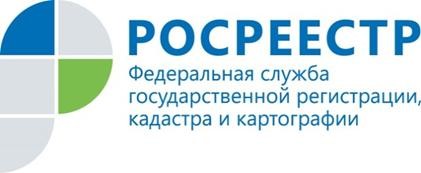 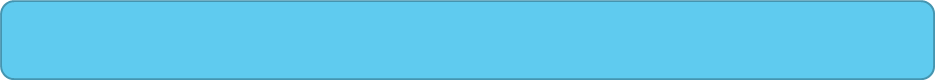 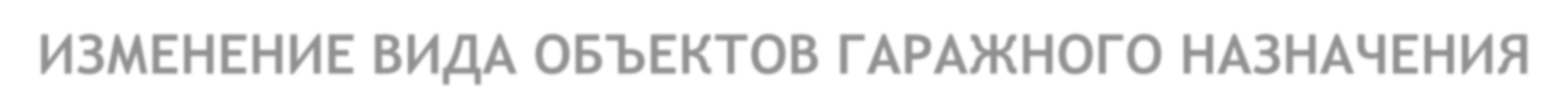 ИЗМЕНЕНИЕ ВИДА ОБЪЕКТОВ ГАРАЖНОГО НАЗНАЧЕНИЯ
Одноэтажные гаражи, которые блокированы общими стенами с другими
одноэтажными гаражами, сведения о которых внесены в ЕГРН как о помещениях  в здании или сооружении, признаются самостоятельными зданиями.


КТО МОЖЕТ ПОДАТЬ ЗАЯВЛЕНИЕ

исполнительный орган государственной власти или орган  местного самоуправления, уполномоченный на  предоставление земельных участков, по месту нахождения  гаража;
собственник гаража;
гражданин, которому предоставлен земельный участок,  занятый гаражом;
лицо, уполномоченное решением общего собрания членов
гаражного  кооператива,  членом     которого  является
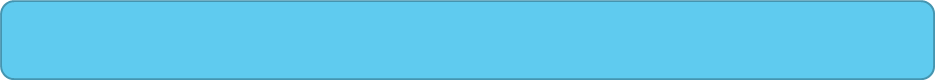 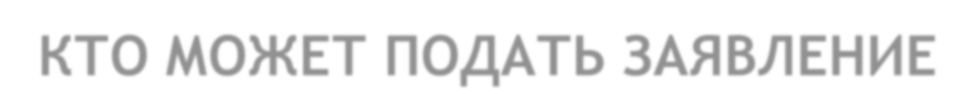 гражданин, использующий такой гараж.
3
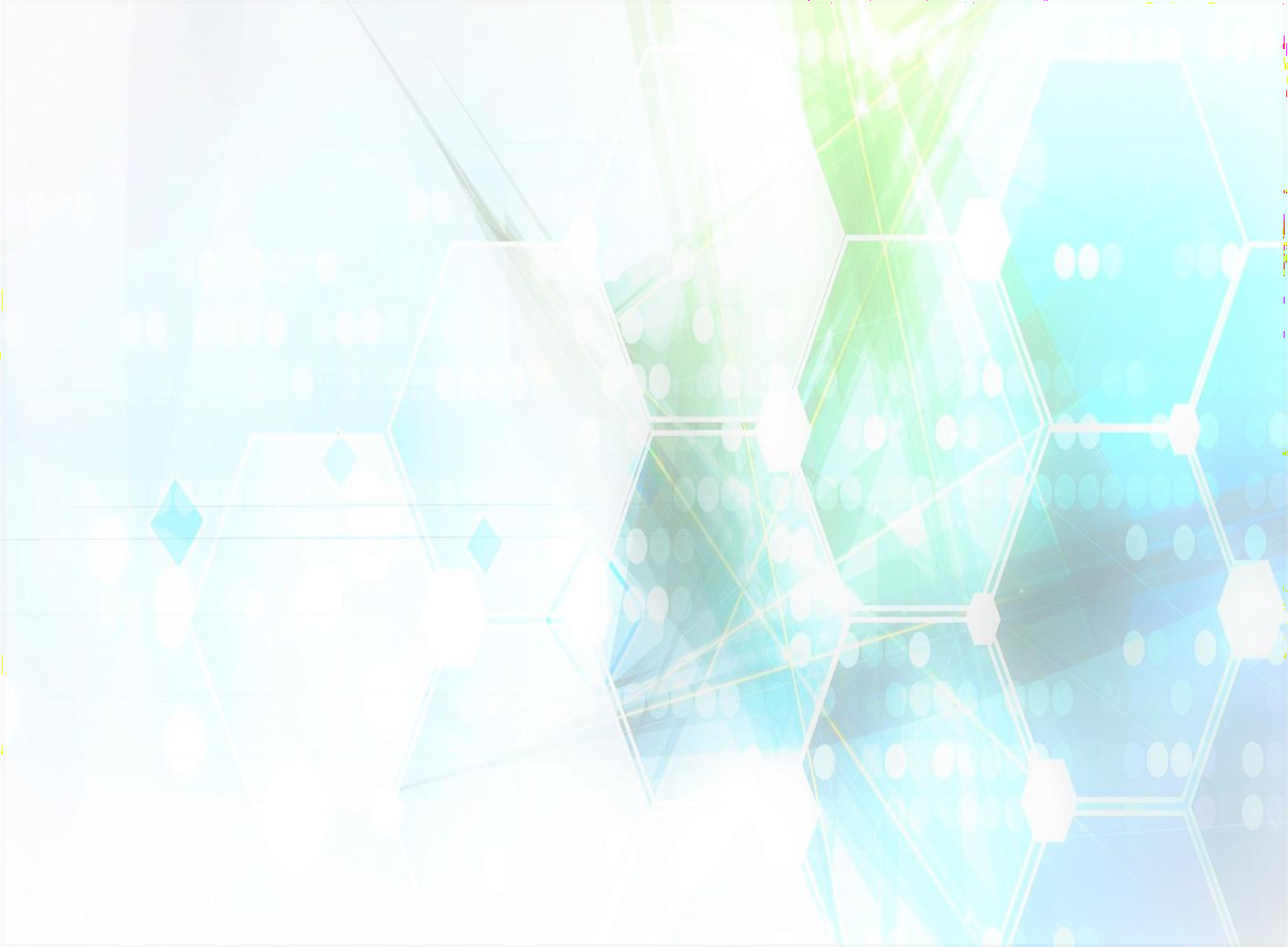 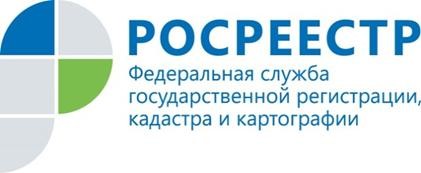 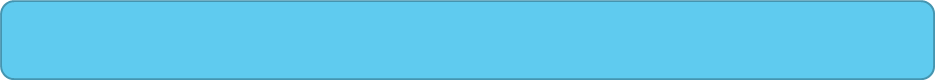 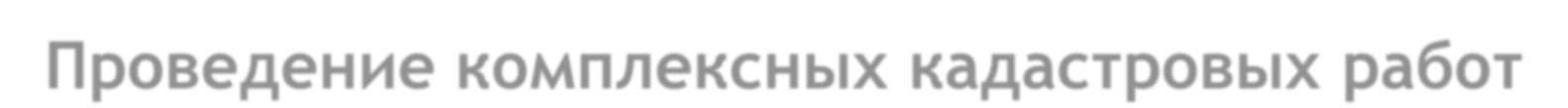 Проведение комплексных кадастровых работ
Органы  поселений,
местного  городских
самоуправления  округов	или
Отсутствие прав на указанные  объекты не является препятствием  для выполнения кадастровых работ  или комплексных кадастровых работ  и осуществления государственного  кадастрового учета указанных
муниципальных
округов,
органы
государственной  Российской
власти  Федерации
субъектов
вправе
обеспечить	выполнение
кадастровых  кадастровых  одноэтажных
работ  работ
или	комплексных  в		отношении
объектов на основании документов,  подготовленных по результатам  таких работ.
гаражей, которые блокированы общими  стенами с другими одноэтажными  гаражами.
3
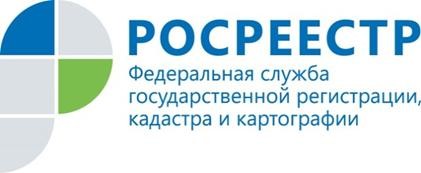 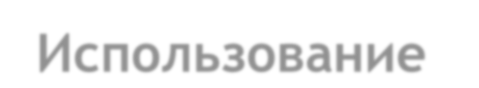 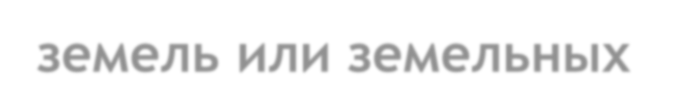 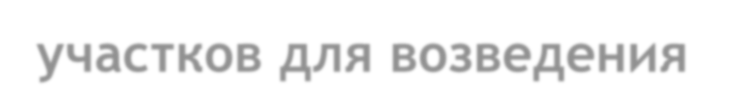 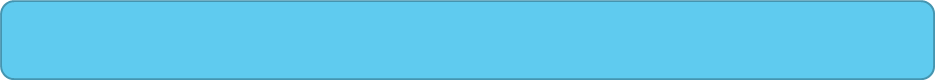 Использование земель или земельных участков для возведения  гаражей, являющихся некапитальными сооружениями
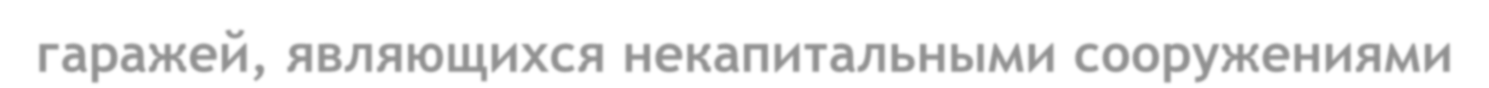 Утвержденная органами местного самоуправления поселений, городских  округов или муниципальных округов, а на межселенных территориях  органами местного самоуправления муниципальных районов
схема размещения некапительных объектов

Порядок утверждения схемы определяется нормативным правовым  актом субъекта Российской Федерации
Использование земель или земельных участков, находящихся в государственной  или муниципальной собственности, для возведения гражданами гаражей,  являющихся некапитальными сооружениями, осуществляется за плату.

3
Благодарю за внимание!